41. Осевая симметрия
[Speaker Notes: В режиме слайдов ответы появляются после кликанья мышкой]
Две точки А и А' называются симметричными относительно прямой с, если эта прямая проходит через середину отрезка АА' и перпендикулярна к нему. Каждая точка прямой c считается симметричной самой себе.
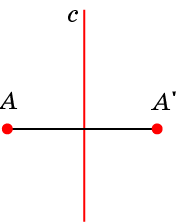 Соответствие, при котором каждой точке А  плоскости сопоставляется симметричная ей относительно прямой с точка А', называется осевой симметрией. Прямая с при этом называется осью симметрии.
[Speaker Notes: В режиме слайдов ответы появляются после кликанья мышкой]
Две фигуры F и F' называются симметричными относительно оси с, если каждой точке одной фигуры соответствует симметричная точка другой фигуры. Фигура F называется симметричной относительно оси с, если она симметрична сама себе.
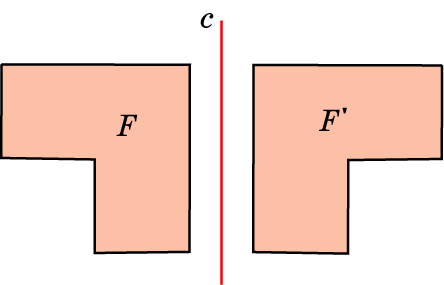 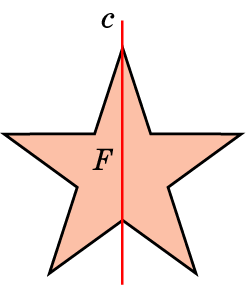 [Speaker Notes: В режиме слайдов ответы появляются после кликанья мышкой]
Фигуру, симметричную данной, можно получить в программе GeoGebra. Для этого нужно выбрать инструмент  «Отражение относительно прямой», указать фигуру и ось симметрии. После этого на полотне появится фигура, симметричная указанной.
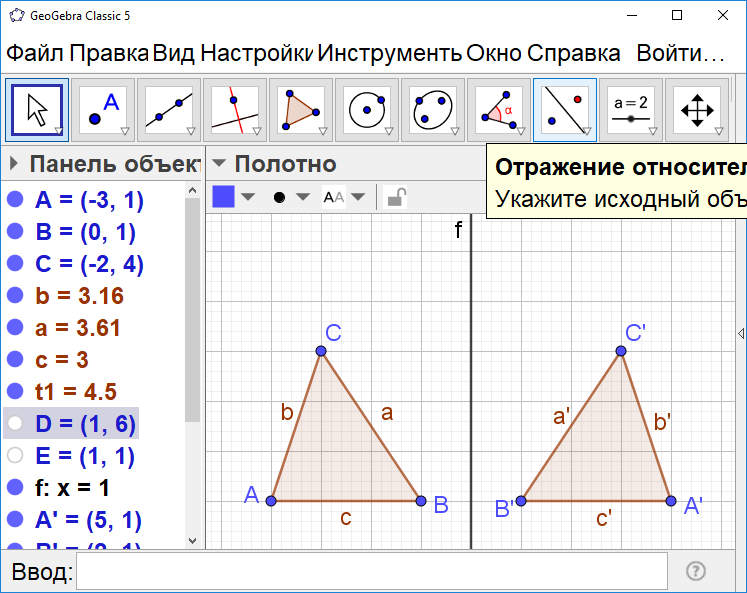 [Speaker Notes: В режиме слайдов ответы появляются после кликанья мышкой]
Свойство 1. Осевая симметрия сохраняет расстояния между точками.
Доказательство. Пусть точки A', B' получены симметрией относитель­но оси с из точек А, В соответственно. Предположим, что точки А, В лежат по одну сто­рону от с. Обозначим через С, D точки пересечения прямых AA', BB' с прямой с.
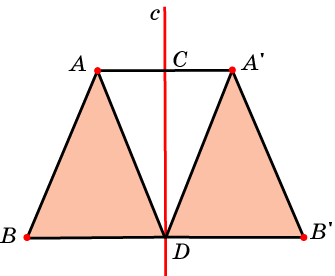 [Speaker Notes: В режиме слайдов ответы появляются после кликанья мышкой]
Свойство 2. Осевая симметрия переводит отрезки в отрезки, лучи в лучи и прямые в прямые.
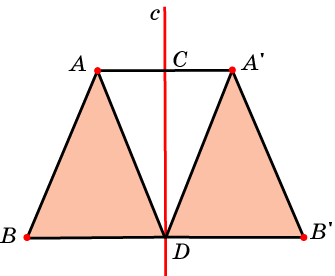 Доказательство аналогично доказательству соответствующего свойства для центральной симметрии.
[Speaker Notes: В режиме слайдов ответы появляются после кликанья мышкой]
Свойство 3. Осевая симметрия сохраняет расстояния углы.
Доказательство аналогично доказательству соответствующего свойства для центральной симметрии.
[Speaker Notes: В режиме слайдов ответы появляются после кликанья мышкой]
Вопрос 1
Какие точки называются симметричными относительно прямой?
Ответ: Две точки А и А' называются симметричными относительно прямой с, если эта прямая проходит через середину отрезка АА' и перпендикулярна к нему. Каждая точка прямой c считается симметричной самой себе.
[Speaker Notes: В режиме слайдов ответы появляются после кликанья мышкой]
Вопрос 2
Что называется осевой симметрией, осью симметрии?
Ответ: Соответствие, при котором каждой точке А плоскости сопоставляется симметричная ей относительно прямой с точка А', называется осевой симметрией. Прямая с при этом называется осью симметрии.
[Speaker Notes: В режиме слайдов ответы появляются после кликанья мышкой]
Вопрос 3
Какие две фигуры называются симметричными относительно оси?
Ответ: Две фигуры F и F' называются симметричными относительно оси с, если каждой точке одной фигуры соответствует симметричная точка другой фигуры.
[Speaker Notes: В режиме слайдов ответы появляются после кликанья мышкой]
Вопрос 4
Какая фигура называется симметричной относительно оси?
Ответ: Фигура F называется симметричной относительно оси, если она симметрична сама себе.
[Speaker Notes: В режиме слайдов ответы появляются после кликанья мышкой]
Вопрос 5
Сформулируйте свойства осевой симметрии.
Ответ: 
	1. Осевая симметрия сохраняет расстояния между точками.
         2. Осевая симметрия переводит отрезки в отрезки, лучи в лучи и прямые в прямые. 
	3. Осевая симметрия сохраняет углы.
[Speaker Notes: В режиме слайдов ответы появляются после кликанья мышкой]
Упражнение 1
Какие точки при осевой симметрии переходят в себя?
Ответ: Принадлежащие оси симметрии.
[Speaker Notes: В режиме слайдов ответы появляются после кликанья мышкой]
Упражнение 2
Какие прямые при осевой симметрии переходят в себя?
Ответ: Ось симметрии и прямые, ей перпендикулярные.
[Speaker Notes: В режиме слайдов ответы появляются после кликанья мышкой]
Упражнение 3
Осевая симметрия переводит точку А в точку А'. Где находится ось симметрии?
Ответ: Перпендикулярна отрезку AA' и проходит через его середину.
[Speaker Notes: В режиме слайдов ответы появляются после кликанья мышкой]
Упражнение 4
Точка А' симметрична точке А относительно оси с. Верно ли, что точка А симметрична точке А' относительно этой оси?
Ответ: Да.
[Speaker Notes: В режиме слайдов ответы появляются после кликанья мышкой]
Упражнение 5
На рисунке укажите буквы латинского алфавита: а) имеющие одну ось симметрии; б) имеющие две оси симметрии.
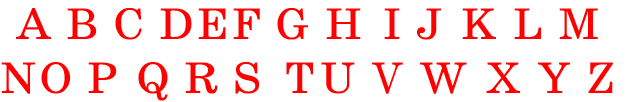 Ответ: а) A, B, C, D, E, M, T, U, V, W, Y; б) H, I, O, X.
[Speaker Notes: В режиме слайдов ответы появляются после кликанья мышкой]
Упражнение 6
В каком случае прямая при осевой симметрии переходит в параллельную ей прямую?
Ответ: Если она параллельна оси симметрии.
[Speaker Notes: В режиме слайдов ответы появляются после кликанья мышкой]
Упражнение 7
Имеет ли параллелограмм оси симметрии?
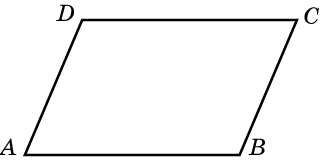 Ответ: Нет, если он не является прямоугольником или ромбом; да, если он является прямоугольником или ромбом.
[Speaker Notes: В режиме слайдов ответы появляются после кликанья мышкой]
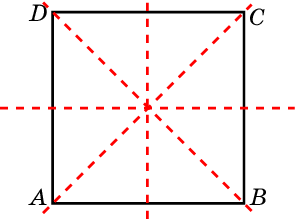 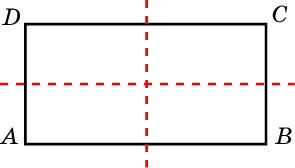 Ответ: а) Две прямые, проходящие через середины противоположных сторон;
б) две прямые, проходящие через середины противоположных сторон и две прямые, содержащие диагонали.
Упражнение 8
Укажите оси симметрии: а) прямоугольника; б) квадрата.
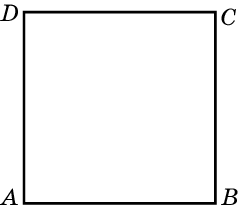 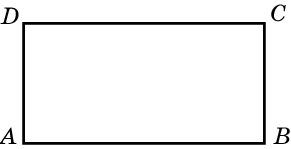 [Speaker Notes: В режиме слайдов ответы появляются после кликанья мышкой]
Упражнение 9
Сколько осей симметрии имеет правильный шестиугольник?
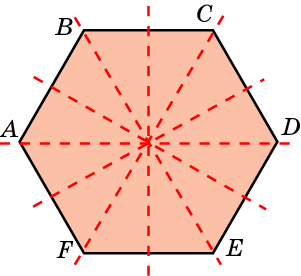 Ответ: 6 осей симметрии. Из них 3 оси, проходящие через противоположные вершины, и 3 оси, проходящие через середины противолежащих сторон.
[Speaker Notes: В режиме слайдов ответы появляются после кликанья мышкой]
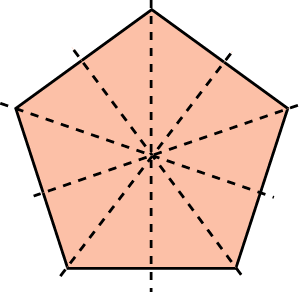 Ответ: 5 осей симметрии.
Упражнение 10
Сколько осей симметрии имеет правильный пятиугольник?
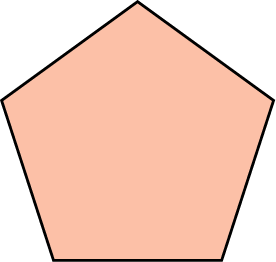 [Speaker Notes: В режиме слайдов ответы появляются после кликанья мышкой]
Упражнение 11
Сколько  осей  симметрии  имеет правильный n - угольник?
Ответ: n.
[Speaker Notes: В режиме слайдов ответы появляются после кликанья мышкой]
Упражнение 12
Приведите пример фигуры: а) имеющей ось симметрии, но не имеющей центра симметрии; б) имеющей центр симметрии, но не имеющей оси симметрии.
Ответ: а) Правильный треугольник;
б) параллелограмм, отличный от прямоугольника и ромба.
[Speaker Notes: В режиме слайдов ответы появляются после кликанья мышкой]
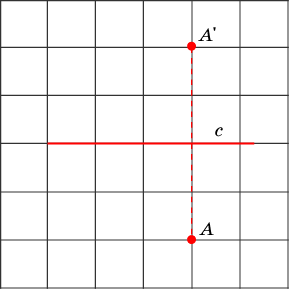 Ответ:
Упражнение 13
Изобразите точку A’, симметричную точке A, относительно прямой c.
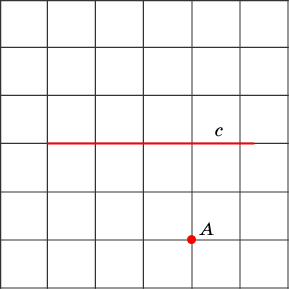 [Speaker Notes: В режиме слайдов ответы появляются после кликанья мышкой]
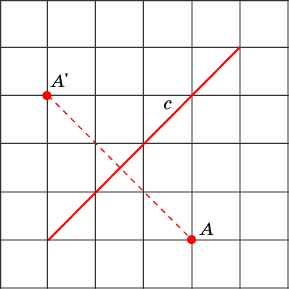 Ответ:
Упражнение 14
Изобразите точку A’, симметричную точке A, относительно прямой c.
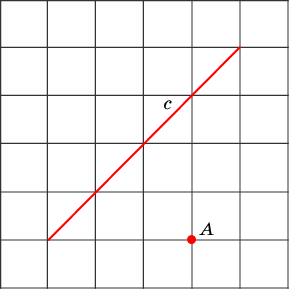 [Speaker Notes: В режиме слайдов ответы появляются после кликанья мышкой]
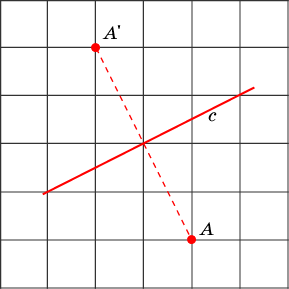 Ответ:
Упражнение 15
Изобразите точку A’, симметричную точке A, относительно прямой c.
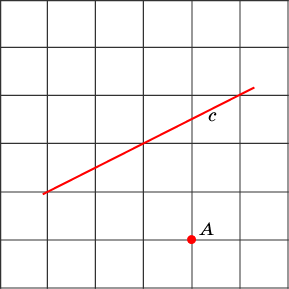 [Speaker Notes: В режиме слайдов ответы появляются после кликанья мышкой]
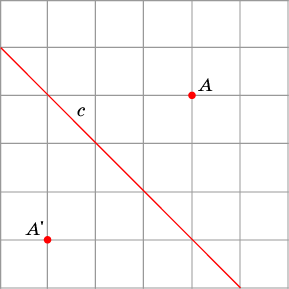 Ответ:
Упражнение 16
Точка A’ симметрична точке A относительно некоторой прямой c. Изобразите эту прямую.
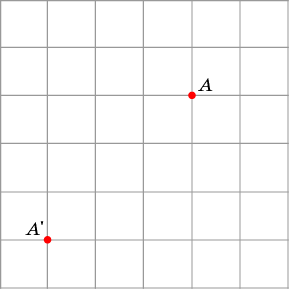 [Speaker Notes: В режиме слайдов ответы появляются после кликанья мышкой]
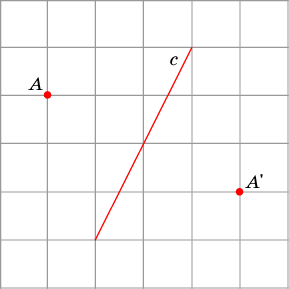 Ответ:
Упражнение 17
Точка A’ симметрична точке A относительно некоторой прямой c. Изобразите эту прямую.
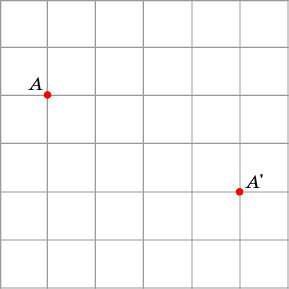 [Speaker Notes: В режиме слайдов ответы появляются после кликанья мышкой]
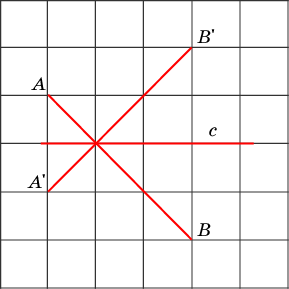 Ответ:
Упражнение 18
Изобразите отрезок A’B’, симметричный отрезку AB, относительно прямой c.
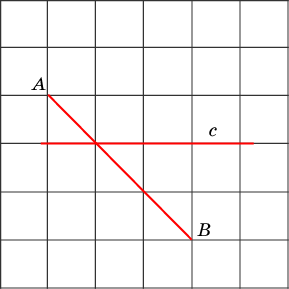 [Speaker Notes: В режиме слайдов ответы появляются после кликанья мышкой]
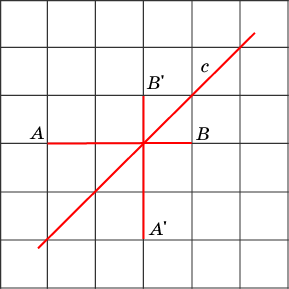 Ответ:
Упражнение 19
Изобразите отрезок A’B’, симметричный отрезку AB, относительно прямой c.
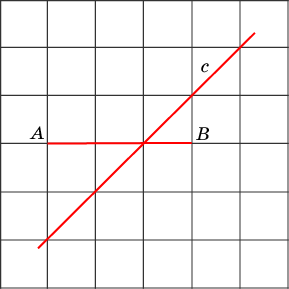 [Speaker Notes: В режиме слайдов ответы появляются после кликанья мышкой]
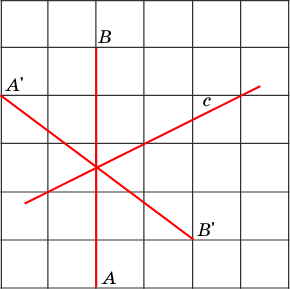 Ответ:
Упражнение 20
Изобразите отрезок A’B’, симметричный отрезку AB, относительно прямой c.
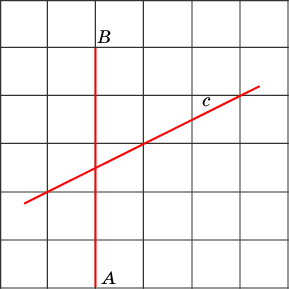 [Speaker Notes: В режиме слайдов ответы появляются после кликанья мышкой]
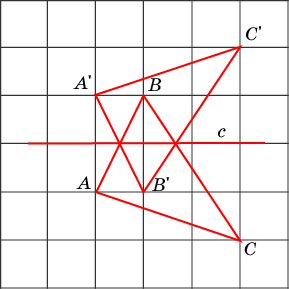 Ответ:
Упражнение 21
Изобразите треугольник A’B’C’, симметричный треугольнику ABC, относительно прямой c.
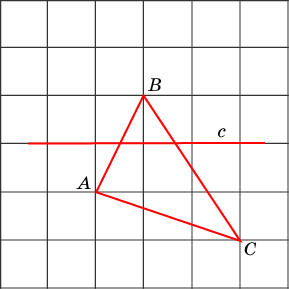 [Speaker Notes: В режиме слайдов ответы появляются после кликанья мышкой]
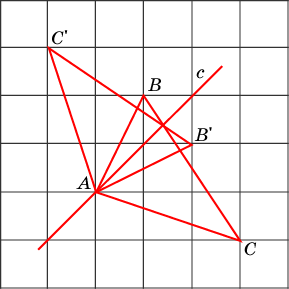 Ответ:
Упражнение 22
Изобразите треугольник A’B’C’, симметричный треугольнику ABC, относительно прямой c.
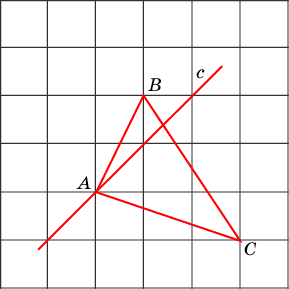 [Speaker Notes: В режиме слайдов ответы появляются после кликанья мышкой]
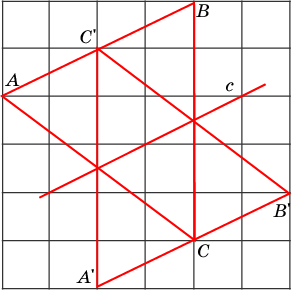 Ответ:
Упражнение 23
Изобразите треугольник A’B’C’, симметричный треугольнику ABC, относительно прямой c.
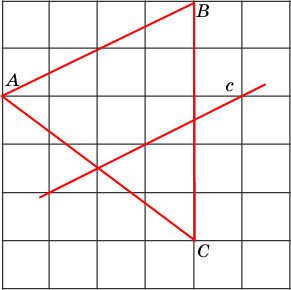 [Speaker Notes: В режиме слайдов ответы появляются после кликанья мышкой]
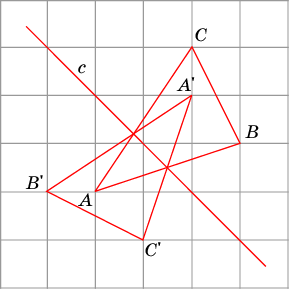 Ответ:
Упражнение 24
Треугольник A’B’C’ симметричен треугольнику ABC относительно некоторой прямой c. Изобразите эту прямую.
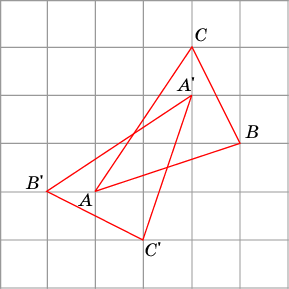 [Speaker Notes: В режиме слайдов ответы появляются после кликанья мышкой]
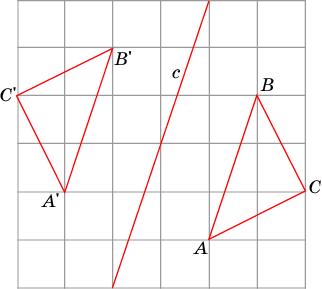 Ответ:
Упражнение 25
Треугольник A’B’C’ симметричен треугольнику ABC относительно некоторой прямой c. Изобразите эту прямую.
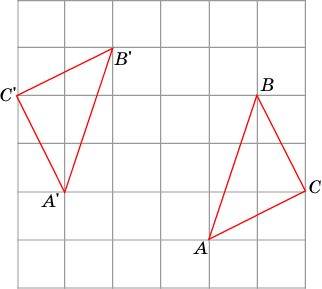 [Speaker Notes: В режиме слайдов ответы появляются после кликанья мышкой]
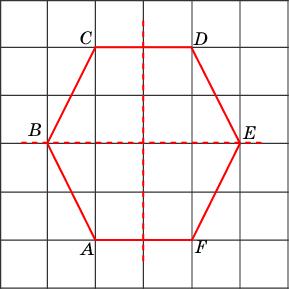 Ответ: Две.
Упражнение 26
Сколько осей симметрии имеет шестиугольник, изображенный на клетчатой бумаге, клетками которой являются квадраты?
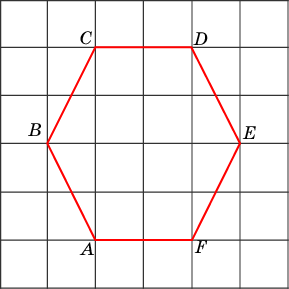 [Speaker Notes: В режиме слайдов ответы появляются после кликанья мышкой]
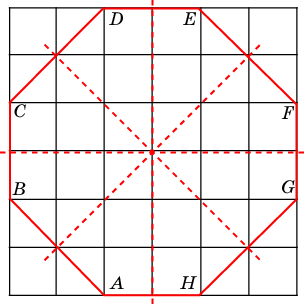 Ответ: Четыре.
Упражнение 27
Сколько осей симметрии имеет восьмиугольник, изображенный на клетчатой бумаге, клетками которой являются квадраты?
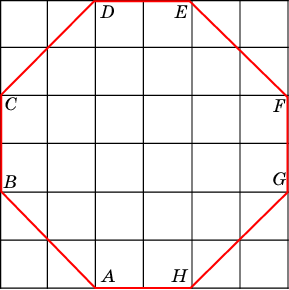 [Speaker Notes: В режиме слайдов ответы появляются после кликанья мышкой]
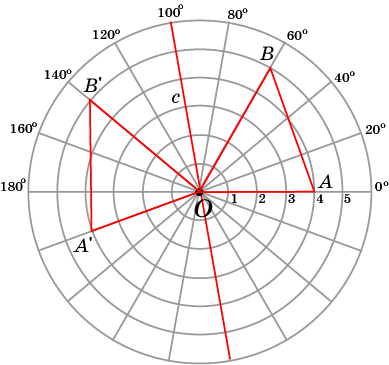 Ответ:
Упражнение 28
Изобразите треугольник, симметричный треугольнику OAB, относительно прямой c.
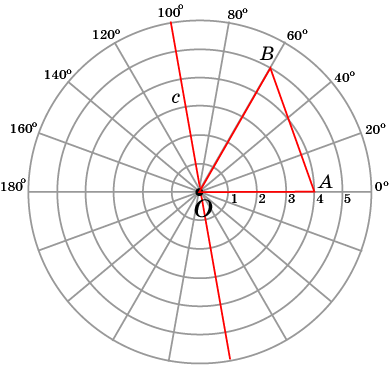 [Speaker Notes: В режиме слайдов ответы появляются после кликанья мышкой]
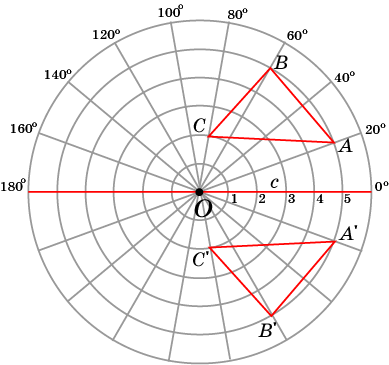 Ответ:
Упражнение 29
Изобразите треугольник A’B’C’, симметричный треугольнику ABC, относительно прямой c.
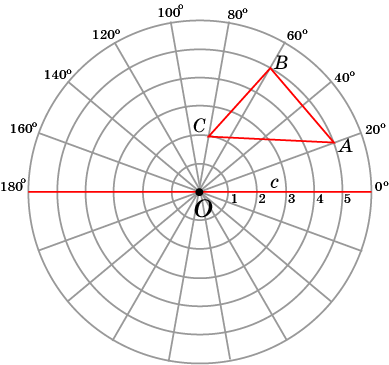 [Speaker Notes: В режиме слайдов ответы появляются после кликанья мышкой]
Упражнение 30
Каким преобразованием является композиция (последовательное выполнение) двух осевых симметрий относительно пересекающихся осей?
Ответ: Поворотом вокруг точки пересечения этих прямых на угол, равный удвоенному углу между данными прямыми.
	В частности, композиция двух осевых симметрий относительно перпендикулярных осей является центральной симметрией.
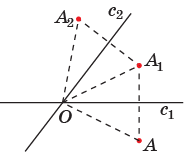 [Speaker Notes: В режиме слайдов ответы появляются после кликанья мышкой]
Упражнение 31
В прямоугольник ABCD, диагонали которого равны c, впишите четырёхугольник наименьшего периметра. Найдите этот периметр.
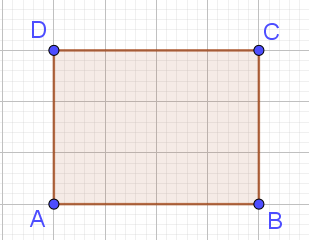 [Speaker Notes: В режиме слайдов ответы появляются после кликанья мышкой]
Ответ. Искомыми четырёхугольниками являются параллелограммы, стороны которых параллельны диагоналям данного прямоугольника. Периметры этих параллелограммов равны 2c.
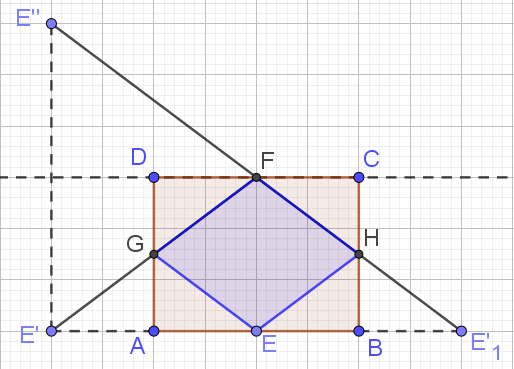 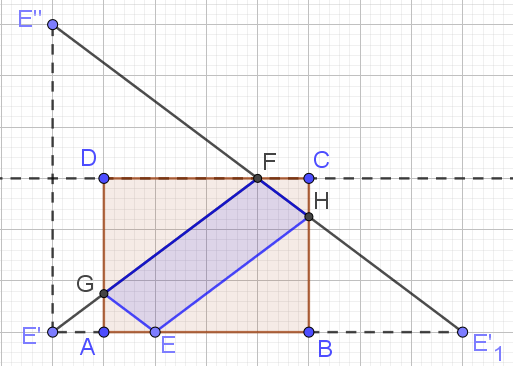 [Speaker Notes: В режиме слайдов ответы появляются после кликанья мышкой]